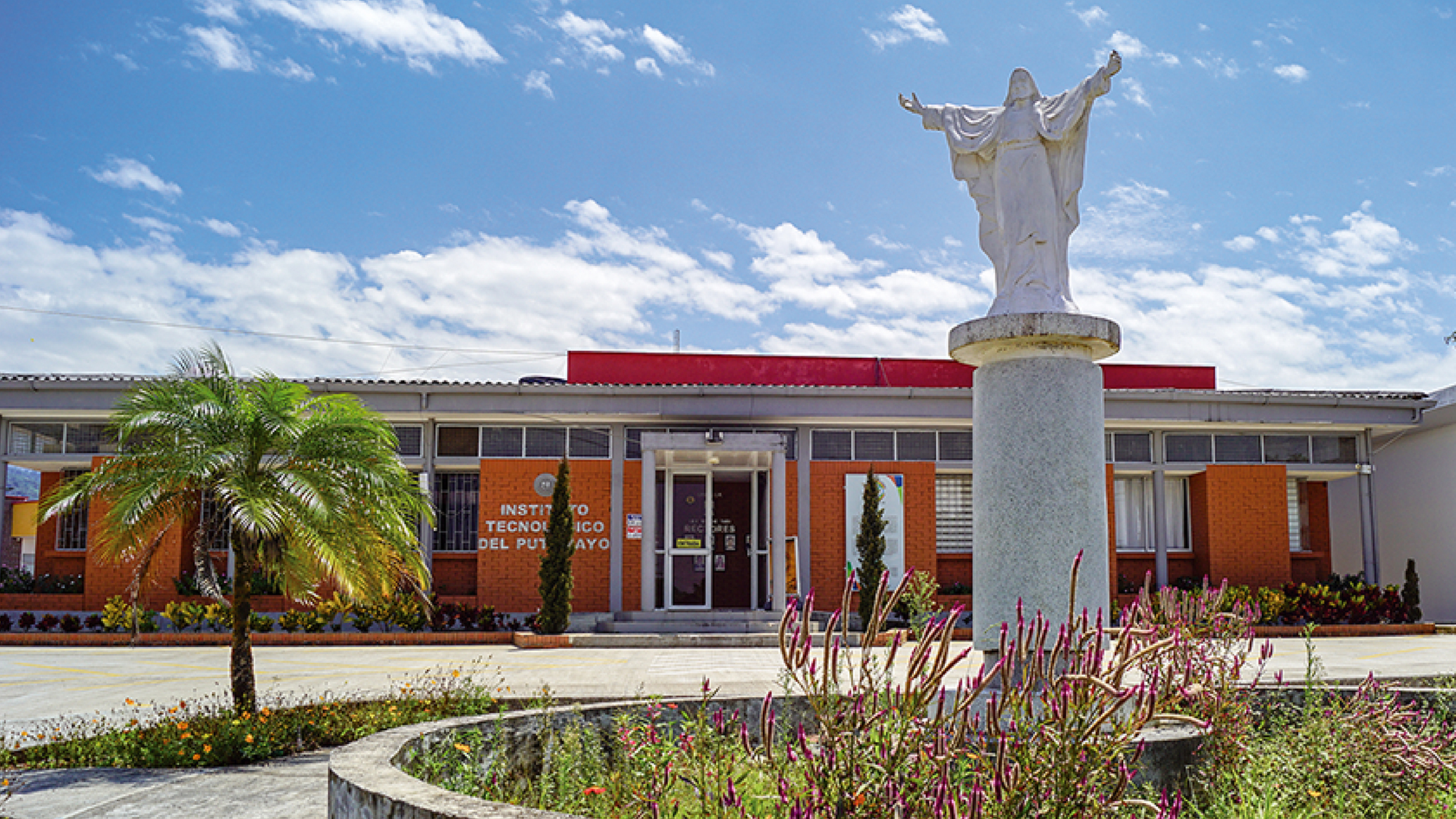 Informe de Peticiones,
 Quejas, Reclamos, 
Sugerencias y Denuncias
 (PQRSD)
PRIMER TRIMESTRE DE 2022
 OFICINA ATENCIÓN AL USUARIO 
 MARZO DE 2022
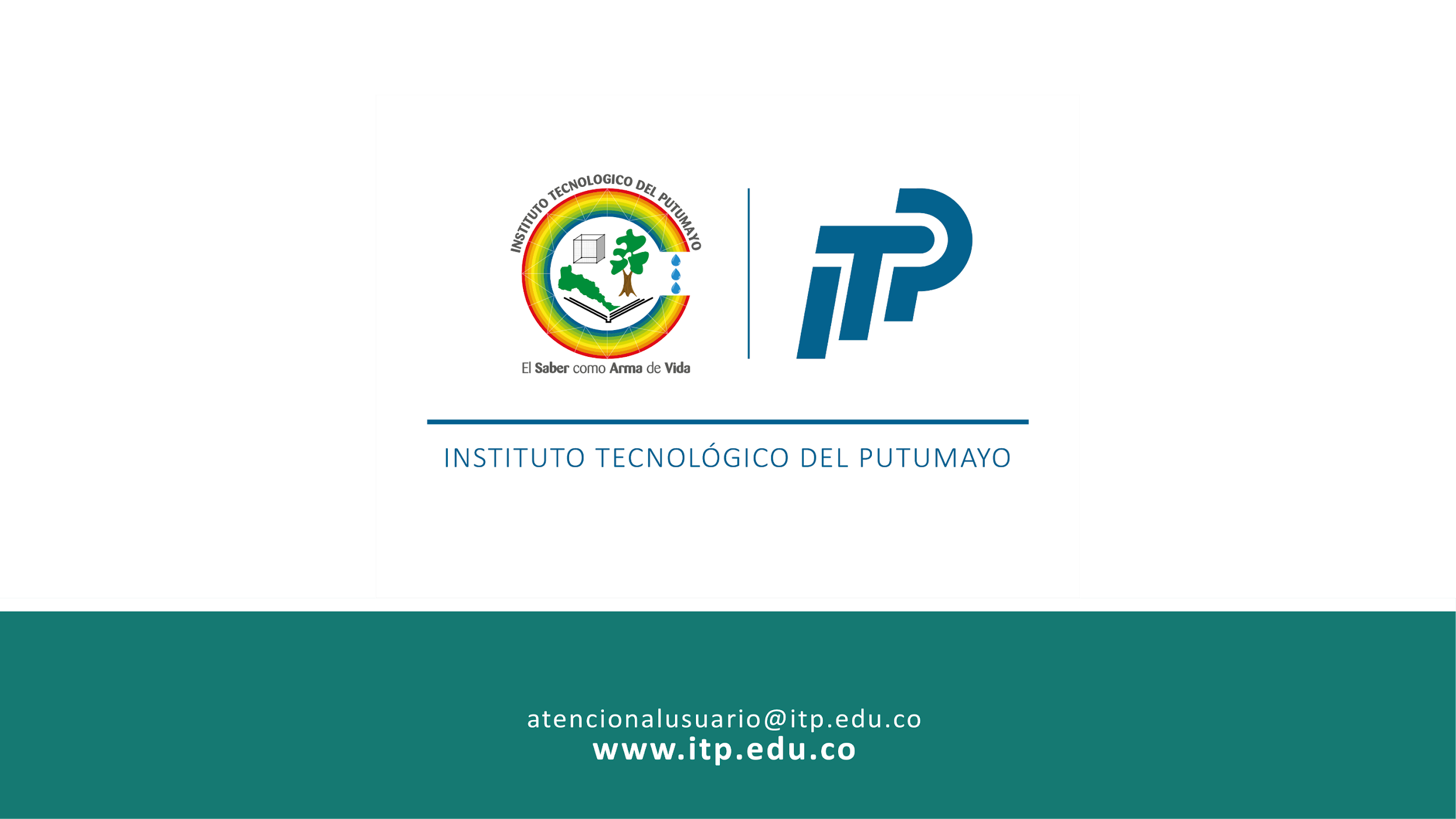 OFICINA DE ATENCIÓN AL USUARIO INSTITUTO TECNOLÓGICO DEL PUTUMAYO
RESOLUCIONES Nros. 0316/2015 - 0070/2016
INTRODUCCIÓN  

Con este informe se da cumplimiento a la normativa vigente (Ley 594 de 2000, Ley 1437 de 2011, Ley 1712 de 2014, 
Ley 1755 de 2015) en el sentido de poner en conocimiento de la ciudadanía en general, la gestión de la Entidad y 
el seguimiento ejercido por la oficina de Atención al Usuario y Control Interno del Instituto Tecnológico del Putumayo 
durante el primer trimestre de 2022 en materia de cumplimento a las PQRS.  
 
El Instituto Tecnológico del Putumayo, a través de la oficina de Atención al Usuario, presenta el informe consolidado 
de las peticiones, quejas, reclamos y sugerencias PQRS, recibidas y atendidas por la Entidad a través de los diferentes 
canales de atención, durante el periodo comprendido entre el 1 de enero y el 31 de marzo de 2022.  
 
Esto con el fin de establecer la oportunidad de la respuesta, buscando cumplir con los términos de ley y generando 
recomendaciones para fortalecer el proceso interno.  
 
El sistema de PQRSD  del El Instituto Tecnológico del Putumayo, es una herramienta que permite a la comunidad 
en general garantizarles su  derecho fundamental de petición, a través de cualquiera de los canales habilitados 
adicional a ello, contribuir en la prestación de un mejor servicio en el cual se consoliden los mecanismos de 
participación y se fortalezcan los procesos administrativos orientados a atender los requerimientos internos y 
externos de peticiones, quejas, reclamos, sugerencias y denuncias. públicas.

La mejora en la atención al ciudadano y la reducción en los tiempos de respuesta, son la motivación de la Institución  
para conseguir las metas trazadas y superar los retos en el seguimiento de las PQRS.
A
CANALES PARA LA ATENCIÓN Y RECEPCIÓN DE PQRSD 

Los canales de atención establecidos por el Instituto Tecnológico del Putumayo, a través de los cuales los usuarios, entidades públicas, organismos de control, servidores públicos y ciudadanos en general, pueden presentar peticiones, quejas, reclamos, sugerencias y denuncias sobre temas de competencia del Instituto Tecnológico del Putumayo, son los siguientes:
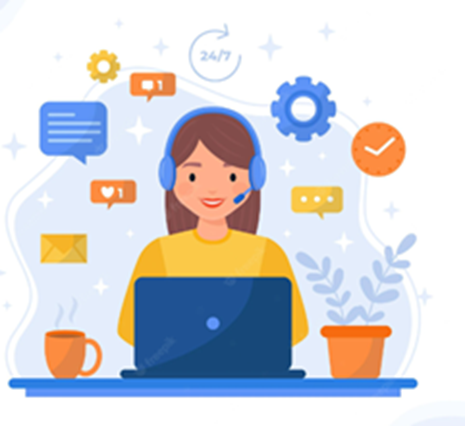 Durante el periodo comprendido entre el 1° de enero y 31° de marzo de 2022 fueron 
	recibidas por los canales de atención Institucionales un total de 1424 PQRS, distribuidas 
                  así: enero 478, febrero 355 y marzo 322. El contenido de esta información fue 
	evaluado con corte a 31 de marzo de 2022.
B
C
D
Haciendo referencia a la tipificación el mayor número de solicitudes PQRS recibidas, se relacionaron con peticiones de interés particular referentes a solicitudes cambio de sede, homologaciones, Transferencias Internas y Solicitudes de Reingreso con un porcentaje del 76%, seguida de las invitaciones, prestamos, alquiles de espacios y consultas con un 18%.
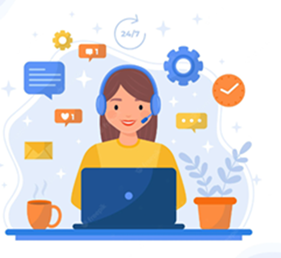 PQRS ASIGNADAS A LAS DEPENDENCIAS

	A continuación, se detalla el total de PQRS radicadas y asignadas a cada una de las dependencias 
	del Instituto Tecnológico del Putumayo durante el primer trimestre de 2022.

	En la siguiente tabla se detalla la información correspondiente al trámite de respuesta de 
	PQRS recibidas en cada una de las dependencias durante el trimestre objeto de análisis, 
	evidenciando que el total de recibidas correspondiente a 790 PQRS, 745 PQRS se atendieron y 
	45PQRS quedaron pendientes de trámite a la fecha de corte del informe.
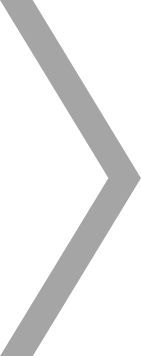 E
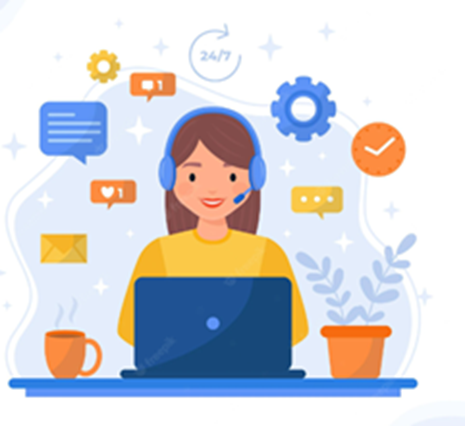 La dependencia que atendió el mayor número de PQRS fue la oficina de Atención al Usuario y la oficina de Contratación con el 100% de las solicitudes recibidas seguida de la dependencia Registro y Control Académico con el 95% de las solicitudes recibidas, la oficina Jurídica con el 90%, sala de docentes con el 89%, Vicerrectoría Academica 76% y Vicerrectoría Administrativa con el 81%.
ACTIVIDADES DE SEGUIMIENTO
F
Se brinda apoyo para definir área responsable de las comunicaciones que llegan por los diferentes canales, con el fin de dar trámite al proceso de gestión de PQRS llevado a cabo dentro de la Entidad.
Se brindó apoyo a cada funcionario que solicitó ayuda respecto de los documentos allegados, haciendo referencia en la correcta asociación de la respuesta con el radicado de entrada.
Se da respuesta a las inquietudes de los funcionarios y/o servidores públicos mediante el correo institucional, resolviendo dudas y aclarando situaciones referentes a los radicados de PQRS asignados.
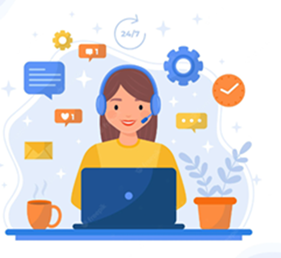 DIFICULTADES DE SEGUIMIENTO A LA GESTIÓN DE PQRS
Se mantiene la creación de la respuesta por fuera de la comunicación: en su gran mayoría los funcionarios realizan la gestión por fuera del radicado de entrada, lo que dificulta realizar seguimiento de las respuestas y algunas de las comunicaciones carecen de trazabilidad.
G
Se evidencia falta de atención por parte de algunas dependencias a los correos que se envían desde el correo electrónico atencionalusuario@itp.edu.co , lo anterior dificulta la gestión debido a que hay respuestas que se envían al usuario, pero la trazabilidad no queda registrada en la bandeja del correo institucional de PQRS.
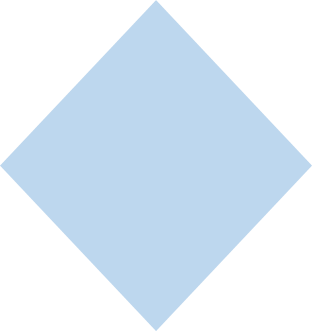 ACCIONES DE MEJORA:
Realizar capacitaciones del correcto funcionamiento del Sistema de Gestión Documental a los funcionarios 
que deban conocer el proceso para la asociación de respuestas en cuanto a PQRS.
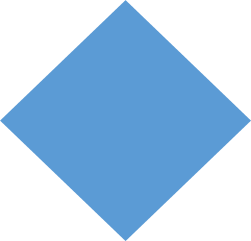 H
Compromiso por parte de los funcionarios en cuanto a la revisión diaria de su bandeja de entrada 
del correo institucional asignado, con el objetivo de que estén al día con los radicados asignados.
Atender y responder los correos de reportes PQRS sin respuesta asociada enviados periódicamente 
por la oficina de atención al usuario a través del correo atencionalusuario@itp.edu.co e informar por ese 
mismo medio los avances conseguidos.
RECOMENDACIONES
Toda PQRS que llegue a los correos Institucionales de los funcionarios y contratistas, debe ser direccionada al correo atencionalusuario@itp.edu.co de manera inmediata para su radicación y asignación.
I
Los funcionarios y/o contratistas deben revisar a diario el aplicativo vigente Sistema de Gestión Documental, con el fin de identificar y gestionar las PQRS asignadas.
Todos los funcionarios y/o contratistas a los que les haya sido asignada la tarea, tienen la obligación y responsabilidad de gestionar y dar respuesta oportuna a las PQRS, sin necesidad de esperar la llegada de la comunicación física.
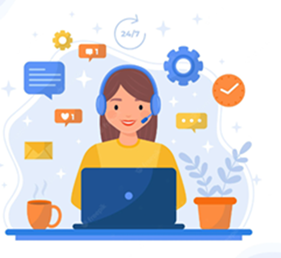 Gestión de traslados y acceso a la Información
Durante el primer trimestre del año 2022, fueron tipificadas las PQRS respectivamente y no se dio «traslados a otras entidades».
Durante el primer trimestre del año 2022 no se presento ningún evento donde se niega el acceso 
 a la información de la entidad
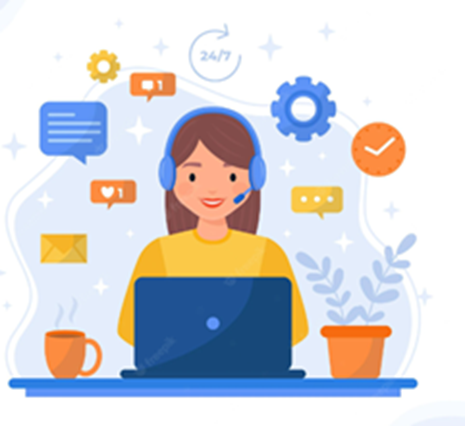